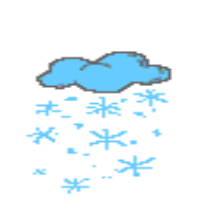 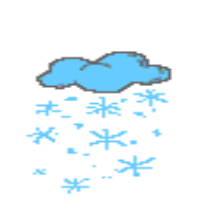 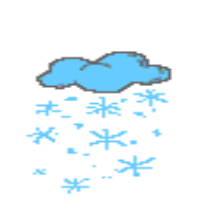 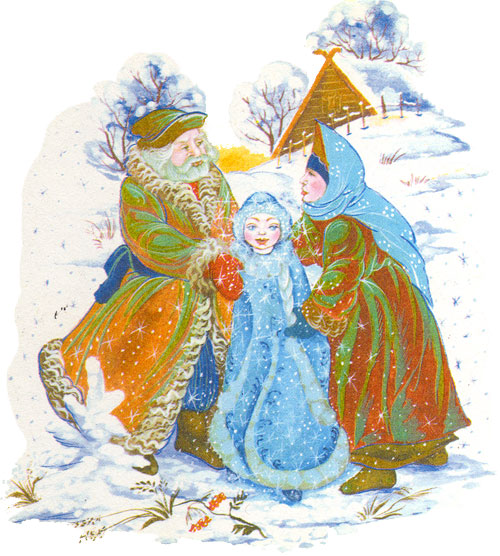 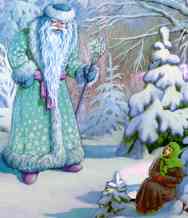 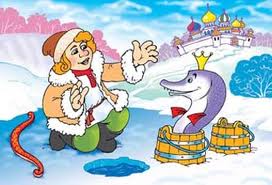 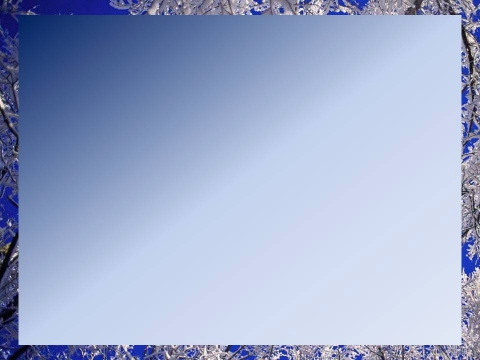 Тема урока"Роль деепричастий в речи"
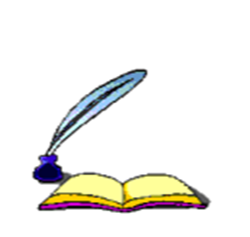 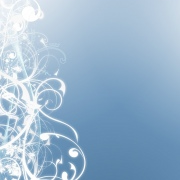 Красота, украшая, раскрашенный, замораживая, морозно, подморозить, разморозив.
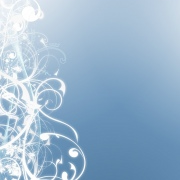 Выт…рая, прик…снувшись,
оз…рив,
уст…лая,
зам…рев.
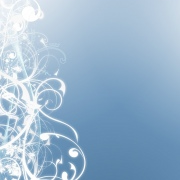 вытирая     прикоснувшись
 устилая             озарив
                            замерев
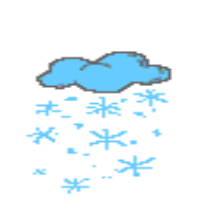 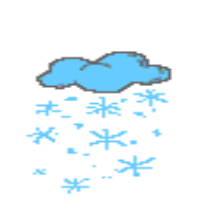 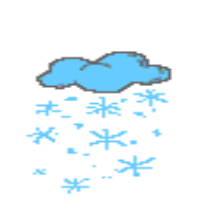 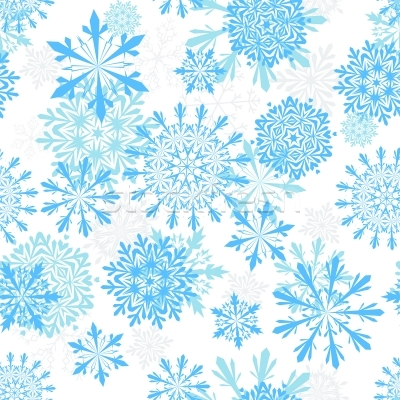 Торжествуя, почуя, взрывая,
            посадив,  преобразив

Образуя

Сложа, положа, сломя
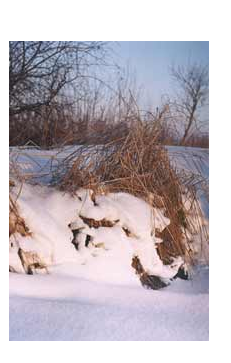 Зима!..Крестьянин, торжествуя,
На дровнях обновляет путь;
Его лошадка, снег почуя,
Плетется рысью как - нибудь.
Бразды пушистые взрывая,
Летит кибитка удалая;
Ямщик сидит на облучке
В тулупе, в красном кушаке.
Вот бегает дворовый мальчик, 
В салазки жучку посадив,
Себя в коня преобразив;
Шалун уж заморозил пальчик:
Ему и больно и смешно,
А мать грозит ему в окно… (А.С. Пушкин)
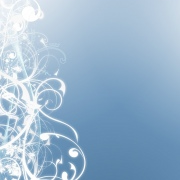 дровни
   бразды
  кибитка
    ямщик
облучок
кушак
тулуп
салазки
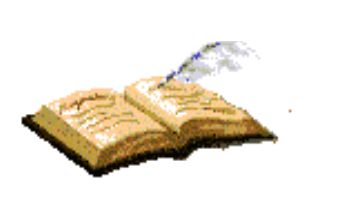 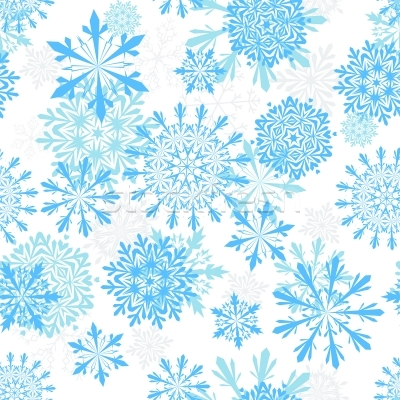 Зима!..Крестьянин
                        На дровнях обновляет путь;
                        Его лошадка
                        Плетется рысью как - нибудь.
                        Летит кибитка удалая;
                        Ямщик сидит на облучке
                        В тулупе, в красном кушаке.
                        Вот бегает дворовый мальчик; 
                        Шалун уж заморозил пальчик:
                        Ему и больно и смешно,
                       А мать грозит ему в окно…
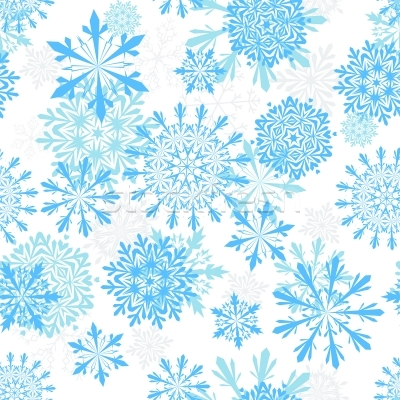 Во внутренних районах Азии господствуют континентальные воздушные массы. Зимой они сильно охлаждаются, образуя область высокого атмосферного давления. Сухой и холодный воздух растекается из глубинных районов материка, образуя зимние муссоны.         
              (Учебник географии)
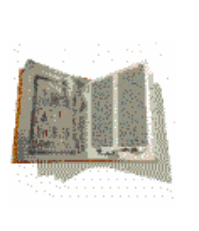 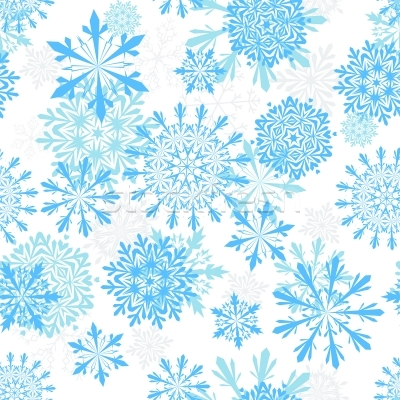 Мишка просит маму:
- Мам, ну что я дома сложа руки сижу, когда во дворе ребята лепят снеговика? Можно мне пойти погулять?
 - Сынок, положа руку на сердце скажи, ты уроки выучил?
-  Да.
Тогда можно, только
 сломя голову не несись.
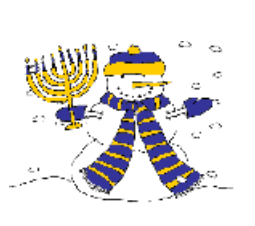 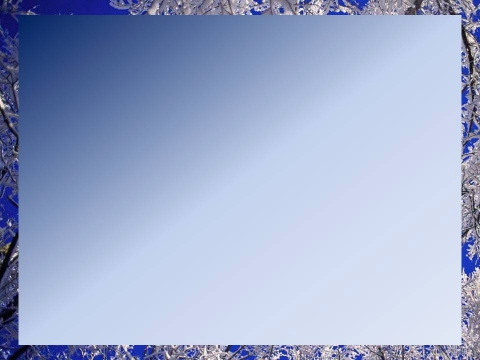 Тема урока"Роль деепричастий в речи"
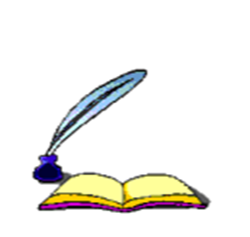 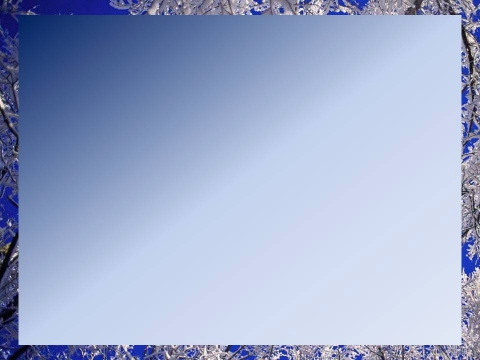 Сосны и ели всю зиму спят. И дни, и ночи за окнами ревет пурга.С самого утра шел снег.
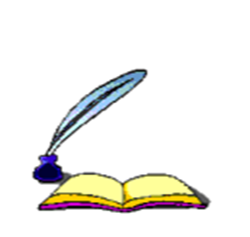 Застилать, закутаться, сердиться, покрывать, 
           негодовать
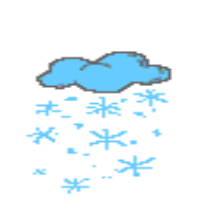 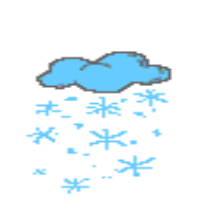 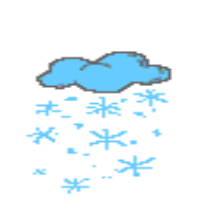